Μεταπτυχιακό Πρόγραμμα ΣπουδώνΒιομηχανική Φαρμακευτική
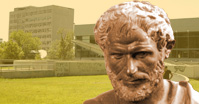 ΔΗΜΗΤΡΑ ΧΑΤΖΗΠΑΥΛΟΥ-ΛΙΤΙΝΑ, PhD, 
 καθηγήτρια,
hadjipav@pharm.auth.gr
ΤΟΜΕΑΣ  ΦΑΡΜΑΚΕΥΤΙΚΗΣ ΧΗΜΕΙΑΣ, ΤΜΗΜΑ ΦΑΡΜΑΚΕΥΤΙΚΗΣ,  Α.Π.Θ., 2016
Σχεδιασμός, ανάπτυξη, και φαρμακολογική αξιολόγηση της δράσης φαρμακομορίων -μελέτες προμορφοποίησης
Η γέννηση των φαρμάκων-Σύγχρονες τεχνικές
De novo???
Προϊστορία
Data bank?
SARomics/QSARomics
SAR: Structure Activity Relationships
QSAR: Quantitative Structure Activity Relationships
Τι πετυχαίνουμε με αυτές SARomics/QSARomics ????
Να προσδιορίζουμε/προβλέπουμε βιολογικές δράσεις (προσομοίωση , 2D/3D)
Να προσδιορίζουμε μηχανισμό δράσης
Να προβλέπουμε την τοξικότητα
Να προβλέπουμε την βιοδιαθεσιμότητα
Να προβλέπουμε τις ADMET ιδιότητες
Να σχεδιάζουμε και να συνθέτουμε καλύτερα βιοδραστικά μόρια
Πώς????
Με διάφορα υπολογιστικά πακέτα/προγράμματα που στηρίζονται ή συσχετίζουν την δομή με τη δράση….
                               
                            Γιατί????

……..οι φυσικοχημικές ιδιότητες των μορίων επηρεάζουν 
i) ποσοτικά την ένταση και 
ii) ποιοτικά το είδος της δράσης

log BR = - a (log P) 2 + b log P  + ρσ + dES + C
BR biological Response
ΦΙΛΟΣΟΦΙΑ
Το QSAR  βασίζεται στη θεώρηση, ότι οι διαφορές στις δομικές ιδιότητες των μορίων, που μπορούν πειραματικά να μετρηθούν ή να υπολογιστούν, βρίσκονται σε αντιστοιχία με τις διαφορές, που παρατηρούνται στις βιολογικές ή χημικές ιδιότητες τους
Στόχο των φαρμάκων/ βιοδραστικών μορίων  αποτελούν οι πρωτεϊνες
Πρωτεϊνες που« παρεμβάλλονται » στη κυτταρική μεμβράνη
Πρωτεϊνες που «επιπλέουν » στο κυτταρόπλασμα
Ένζυμα
υποδοχείς
Pharmacophore(ποιοτικό κριτήριο)
Creating a Pharmacophore
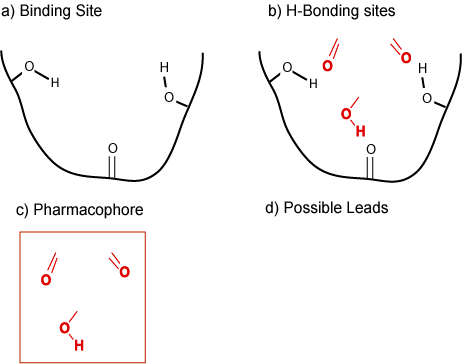 Specification of the spatial arrangement of a small number of atoms or functional groups
With the model in hand, search databases for molecules that fit this spatial environment
Pharmacophore Descriptors (περιγραφικές μεταβλητές)
Number of acidic atoms
Number of basic atoms
Number of hydrogen bond donor atoms
Number of hydrophobic atoms
Sum of VDW surface areas of hydrophobic atoms
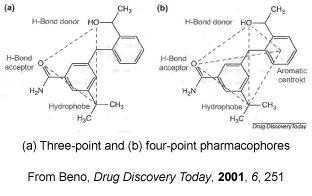 3D Pharmacophore searching
With the pharmacophore in hand, search databases containing 3-D structure of molecules for molecules that fit
Can rank these “hits” using scoring system described later
Lipinski’s Rule of 5-drug-likeness (φαρμακο-ομοιότητα)
potential drug candidates should
Have 5 or fewer H-bond donors (expressed as the sum of OHs and NHs)
Have a MW <500
LogP less than 5
Have 10 or less H-bond acceptors (expressed as the sum of Ns and Os)
Adv. Drug Delivery Rev., 1997, 23, 3
Τοπολογική  πολική επιφάνεια TPSA < 160 Å2 για βιοδιαθεσιμότητα per os


Τοπολογική  πολική επιφάνεια TPSA < 90 Å2 για να περνά τον αιματοεγκεφαλικό φραγμό
Κανόνας του Weber
Αριθμός δεσμών σε ελεύθερη περιστροφή
Τιμή της TPSA
Selection of Ligands
Search through databases
Available Chemicals Directory (ACD)
World Drug Index
NCI Drug database
In-house databases
Want drug-like molecules
250< MW < 500
Lipinski’s rules
Weber
Receptor Conformation
Usually Receptor is assumed to be static
Get structure from X-ray or NMR experiment
Protein Data Bank (http://www.rcsb.org/pdb/) 41385 Structures
Docking-Modeling
Interact a ligand with a receptor/enzyme/molecular target
Need to do the following
A) select appropriate ligands
B) select appropriate conformation of receptor/enzyme/target
C) select appropriate conformations of ligands 
D) combine the ligand and receptor (docking)
E) evaluate these combinations and rank order them
Στρατηγικές ή υποθέσεις εργασίας που εφαρμόζονται για την ανεύρεση της οδηγού ένωσης
Αναφέρονται 4 είδη στρατηγικών:
α) βελτίωση υπαρχόντων φαρμάκων, 
β) συστηματικός έλεγχος-εξέταση, 
γ) εκμετάλλευση της βιολογικής πληροφορίας, 
δ)ορθολογικός σχεδιασμός.
Στρατηγικές ή υποθέσεις εργασίας που εφαρμόζονται για την ανεύρεση της οδηγού ένωσης
Βελτιστοποίηση της δομής/ιδιοτήτων γνωστών  φαρμάκων.
Αξιοποίηση φυσικών προϊόντων.
Αξιοποίηση ανεπιθύμητων ή δευτερευουσών δράσεων γνωστών φαρμάκων.
Μελέτη του μεταβολισμού γνωστών φαρμάκων.
Συστηματική διαλογή (screening) -ανακάλυψη οδηγού-δομής (hit).
Combinatorial chemistry-Συνδυαστική Χημεία
Εικονική διαλογή (virtual screening). Ανάλυση δεδομένων τραπεζών
Ορθολογικός σχεδιασμός με βάση το μοριακό προφίλ της ασθένειας και τη δομή των εμπλεκομένων παραγόντων.
Πεπτιδικές βιβλιοθήκες
-Σχεδιασμός με τη βοήθεια ηλεκτρονικού υπολογιστή -μοριακή μοντελοποίηση
βελτίωση υπαρχόντων φαρμάκων
ξεκινώντας από ήδη δραστικά μόρια να γίνονται χημικές τροποποιήσεις και να προκύπτουν νέα μόρια με στόχο την ενίσχυση της δράσης, την εξειδίκευση, τη βελτίωση των φαρμακοκινητικών ιδιοτήτων του μορίου, όπως η μεταβολική του σταθερότητα και η βιοδιαθεσιμότητα, ή φαρμακοτεχνικές μορφές που είναι καλύτερα διαχειρίσιμες από τους ιατρούς και το νοσηλευτικό προσωπικό και από τον ασθενή. 
Στην φαρμακοβιομηχανία κίνητρο γι’αυτή την προσέγγιση αποτελούν ο ανταγωνισμός και οι οικονομικοί παράγοντες. Αυτή η προσέγγιση οδηγεί σε φάρμακα «αντίγραφα» τα me too drugs
Οι αλλαγές περιλαμβάνουν
(Βιο)ισοστερή υποκατάσταση ομάδων από άλλες ομάδες στη δομή της φαρμακοφόρου στοχεύοντας σε ανάλογη ή ενισχυμένη βιολογική δράση.

Μετατροπές που επηρεάζουν την ευκαμψία και τη διαμόρφωση του μορίου όπως διάνοιξη ή κλείσιμο δακτυλίων, συμπύκνωση πυρήνων, εισαγωγή διπλών δεσμών ή αναγωγή διπλών δεσμών. 

Δημιουργία λιγότερο εύκαμπτων μορίων μέσω της ελάττωσης του αριθμού των δυνατών διαμορφώσεων. Αυτό επιτυγχάνεται  μειώνοντας τους περιστρεφόμενους δεσμούς. Για παράδειγμα η εισαγωγή  διπλών δεσμών ή δακτυλίων με δδ δεν έχουν δυνατότητα περιστροφής. 

Η μείωση του αριθμού των διαμορφώσεων, με απαραίτητη τη διατήρηση της ενεργούς διαμόρφωσης. Αυτό επιτυγχάνεται με εισαγωγή συγκεκριμένων ομάδων στο μόριο που δημιουργούν στερεοχημικούς  περιορισμούς.

Αλλαγή υποκαταστάτη που συμμετέχει στη φαρμακοφόρο δομή. Τέτοιου είδους μετατροπή οδηγεί σε αλλαγή στις στερεο- ηλεκτρονιακές ιδιότητες του μορίου.
η αύξηση της αλυσίδας δίνει δυνατότητες θέσεις εισαγωγής επί πλέον υποκαταστατών στο δομικό σκελετό του μορίου. 
Η μετατροπή του μήκους της αλυσίδας με εισαγωγή μεθυλενικών ομάδων οδηγεί σε ομόλογες σειρές
Προβλήματα φυσικών προϊόντων
οι φυσικοχημικές ιδιότητες των φυσικών προϊόντων δεν ακολουθούν τους κανόνες φαρμακο-ομοιότητας.
Για την περίπτωση των φυσικών προϊόντων προτείνονται άλλα κριτήρια. 
 τα φυσικά προϊόντα περίπλοκης δομής για να εξασφαλίσουν την βιοδιαπερατότητα στο λιπόφιλο περιβάλλον των βιομεμβρανών λαμβάνουν τέτοιες διαμορφώσεις ώστε να αυξάνεται το εμβαδόν της μη πολικής επιφάνειάς τους. Αυτό το επιτυγχάνουν  σχηματίζοντας ενδο- ή διαμοριακούς δεσμούς υδρογόνου ή πολικούς δεσμούς.
(β) συστηματικός βιολογικός έλεγχος (screening)-εξέταση
Με τον όρο screening εννοείται ο βιολογικός έλεγχος-διαλογή αριθμού ενώσεων σε έναν ή περισσότερους μοριακούς στόχους ώστε να επιλεγούν οι δραστικότερες από αυτές. 
το screening αποτελεί ένα πολύ ισχυρό και χρήσιμο εργαλείο στο σχεδιασμό των φαρμάκων
Η διαλογή μπορεί να χαρακτηριστεί ως τυχαία, όταν ελέγχονται ενώσεις διαφορετικής δομής ή ως μη τυχαία, όταν οι ενώσεις έχουν δομή παραπλήσια  προς ενώσεις με ασθενή δράση έναντι συγκεκριμένου στόχου. 
Η μέθοδος screening δεν οδηγεί συνήθως σε ενώσεις-οδηγούς  (lead) αλλά σε οδηγό–δομή (hit).
τα δείγματα των συλλογών θα πρέπει να περιλαμβάνουν:
ποικίλες δομές που να καλύπτουν μεγάλο τμήμα του χημικού χώρου, 
θα πρέπει να πληρούν τα ελάχιστα χαρακτηριστικά φαρμακο-ομοιότητας.
Απαραίτητο να εξαιρούνται τα μόρια που δείχνουν λανθασμένα θετική δραστικότητα, σε μεγάλο αριθμό, ανεξάρτητων μοριακών στόχων. Οι ενώσεις αυτές στη βιβλιογραφία αναφέρονται ως PAINS (pan-assay interference compounds). 
Με το screening, είναι δυνατός ο εντοπισμός της φαρμακοφόρου δομής καθώς και του κοινού δομικού σκελετού.
Αξιοποίηση ανεπιθύμητων ή δευτερευουσών δράσεων γνωστών φαρμάκων.-Μελέτη του μεταβολισμού γνωστών φαρμάκων
Πολλά από τα χρησιμοποιούμενα φάρμακα παρουσιάζουν και δευτερεύουσες δράσεις λόγω αλληλεπιδράσεων τους με άλλους στόχους
Πολλές από αυτές μπορούν  να αποτελούν ανεπιθύμητες ενέργειες
Με την κατάλληλη τροποποίηση της δομής αυτές μπορούν να αποτελέσουν κύρια δράση για έναν μοριακό στόχο
Πολλές φορές η κλινική παρατήρηση δευτερευουσών δράσεων σε περιπτώσεις φαρμάκων που δεν ήταν ακόμη γνωστός ο μηχανισμός δράσης, βοήθησε στην ανακάλυψη νέων δραστικών μορίων.
Ligand Conformation
Rigid or flexible
If rigid, optimize the structure then use it throughout the docking procedure
If flexible, can
A) create a set of low energy conformations and then use this set as a collection of rigid structures in docking
B) optimize structure within active site of receptor/target, i.e. dock and optimize together
(Q)SAR
 =
(Quantitative) Structure-Activity
Relationship



IN SILICO
= f (    )
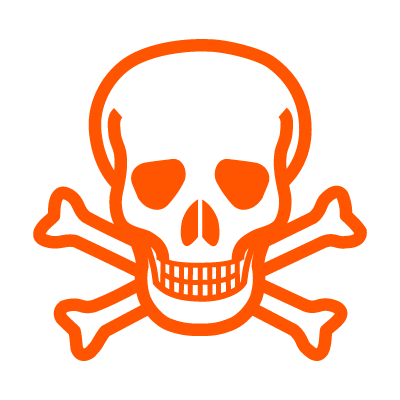 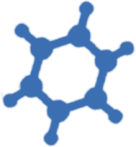 Galileo GalileiΓια να μπορεί ο άνθρωπος να βάλει τάξη στο σύμπαν που τον περιστοιχίζει  πρέπει να μπορεί να εκφράσει με «μαθηματικό τρόπο», με μαθηματικές εξισώσεις  ποσοτικά ότι τον περιβάλλει.
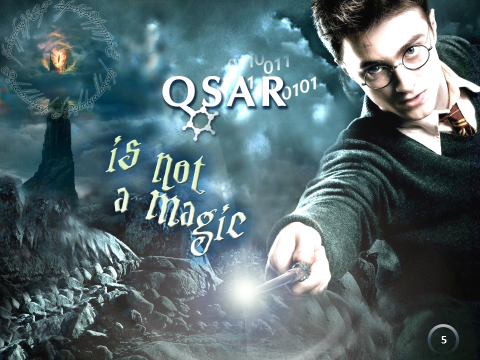 30
[Speaker Notes: There is nothing magic about these methods.]
QSAR
Choice of Model
Can approach in two directions:
Simple to complex model
Complex to simple model
Στο κλασικό QSAR χρησιμοποιείται η πολλαπλή γραμμική ανάλυση παλινδρόμησης (Multiple Linear Regression Analysis), που επιτρέπει τη συσχέτιση μίας εξαρτημένης μεταβλητής με περισσότερες ανεξάρτητες μεταβλητές.
Τα απαραίτητα στατιστικά στοιχεία, που πρέπει να συνοδεύουν την εξίσωση παλινδρόμησης είναι [Leo, A. et al., 1971]:
n, ο αριθμός των δεδομένων- ενώσεων
DF, n-K, οι βαθμοί ελευθερίας όπου Κ ο αριθμός των μεταβλητών
r, ο συντελεστής συσχέτισης, που πρέπει να τείνει στη μονάδα και λαμβάνει τιμές από -1 έως 1
r2, το ποσοστό των περιπτώσεων που ερμηνεύει η εξίσωση x100
q2, διασταυρούμενος συντελεστής, μέτρο της ικανότητας πρόβλεψης του μοντέλου
F ­test, ορίζουν το επίπεδο εμπιστοσύνης σε σχέση- παραμέτρων- εξίσωσης- βαθμών ελευθερίας. Συνήθως χρησιμοποιείται επίπεδο εμπιστοσύνης 95%
(    ), confidence limits/standard errors, όρια αξιοπιστίας / μέσο σφάλμα, συνοδεύουν το συντελεστή κάθε παραμέτρου, οπωσδήποτε μικρότερα από το μισό της τιμής του συντελεστή
outliers, "έκτροπα" δεδομένα- πειραματικές τιμές που απορρίπτονται, που δε συμπεριλαμβάνονται στην εξαγωγή της εξίσωσης
s, η τυπική απόκλιση, πρέπει να τείνει στο μηδέν
Μέθοδος για τον έλεγχο της αξιοπιστίας
Οι προβλέψεις που προκύπτουν από κάθε ξεχωριστή στατιστική ανάλυση, συγκρίνονται με τις προβλέψεις της αρχικής ανάλυσης, που περιλαμβάνει το σύνολο των δεδομένων και υπολογίζεται ο διασταυρούμενος συντελεστής q2 (cross validated correlation coefficient). Για τον έλεγχο αξιοπιστίας της ικανότητας πρόβλεψης του προτύπου, έχουν προταθεί διάφοροι τρόποι, από τους οποίους ο κυριότερος είναι η "Διασταυρούμενη Αξιοπιστία - Cross Validation". 

Το q2 είναι μικρότερο από το συμβατικό r2 και αποτελεί μέτρο της ικανότητας πρόβλεψης του μοντέλου, ενώ 
το r2 θεωρείται μέτρο της περιγραφικής ικανότητας του μοντέλου.